EARLY SCHOOL LEAVING IN TURKEY
There are some reports to examine the causes and consequences, and possible remedies for, Early School Leaving (ESL) in Turkey.
STUDIES IN TURKEY
A study was made by AÇEV (mother child education foundation) aiming to reveal the general state of school leaving.
According to this research;
Economic, social, cultural and family related problems, and also education system and school related conditions are emphasized to be the determining factors for early school leaving.
School leaving has been examined according to different types of high schools.
In this respect vocational school dropouts are specified to be much more than the others.
Secondary school dropout rate is 11.3% of the general, vocational and technical high schools is 18.2%.
In the school dropout report prepared by UNICEF, it is defined that there has been a decrease in the number of school leavers in rural areas and third grade primary school as well as 14.8% and 22.4% decrease respectively in female and male students dropouts.
THE RELATIONSHIP WITH SCHOOL CHARACTERISTICS
The likelihood of dropouts depends on the relationship between parents and students. 
The school dropout problem is related to a large extent to the characteristics of school as an institution.
The quality of the school decreases the risk of dropouts. 
The structure of the classes is likely to determine the drop-out rates. 
Inadequate physical conditions might cause students to have a critical attitude towards the school. 
The size of school population has a negative effect on young people.
The type of training in the school also affects the dropout. 
In schools providing higher career training the rate of dropout is low in relation to educational expectation and desire. 
However, schools providing low career training are those experiencing the dropouts most.
THE RELATIONSHIP WITH SOCIO-ECONOMIC STATUS OF FAMILY
Poverty affects people in education as in other areas of life. Poverty is particularly important to the completion or interruption of education. For this reason, poverty is justified to increase the risk of dropout.
Families are the most important and necessary supporters of the student’s school life. Taking the positive contribution of families to education into consideration, families in rural areas are insufficient.
Coming from rural areas affects education in terms of both economic and cultural opportunities. 
It has been proved that educational opportunities and expectations for children in rural areas are lower than those of living in other areas.
TEACHER RELATIONSHIP
According to the findings of this research , teacher support has more effect on middle school students compared to high school students. 
Because high school students rely more on the support of group friends. 
Since secondary students are in the adolescence period, the teachers are more likely to become a role model and have an effect on their personality.
FRIEND-ENVIRONMENT RELATIONSHIP
Young is affected by the actions or dropouts of close friends. As a result of a survey on dropout, it has been revealed that students excluded and rejected by friends are more absent from school and less successful. 
It’s also revealed that those threatened and disturbed by other students do not attend school.
SOLUTION SEEKING
In accordance with all surveys, the following recommendations were made: 
Providing scholarships to high school students with low-income can be effective in reducing the tendency of dropping out of school. 
Through adult education programs , families can be informed so that they are able to be denied not to leave school.
Generalizing guidance services in schools will reduce the tendency of dropping out of school.
Programs in academic achievement, attendance tracking applications, counselling services, educational after-school clubs, peer instructive, assertiveness training ,prevention and intervention methods as alternative school programs can be used.
Some projects, 
applied in Turkey,
 to reduce early school leaving…
Title of the Project: 
INCREASING SCHOOL ATTENDANCE RATES ESPECIALLY FOR GIRLS 

 Responsible Organisation:
 Ministry of National Education- Directorate General for Vocational and Technical Education;  

Overall Objective: to enhance investment in human capital by increasing the quality of education, improving the linkage between education and the labour market and raising enrollment rates at all levels of education, especially for girls.

The Budgeṫ: 16.2 Milyon €
Ministry of Family and Social Policies (http://www.ikg.gov.tr/)

 and Ministry of Education 

Developing  and supporting projects to decrease ESL
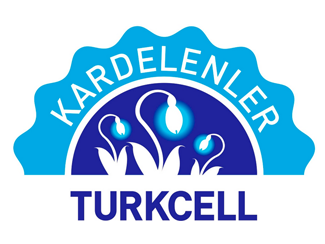 SNOWDROPS  ARE BLOOMNG…
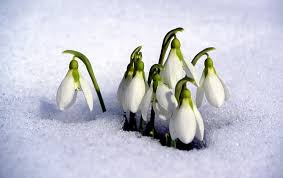 The Snowdrops project aims to provide equal opportunities in education to girls who cannot continue their education due to the financial inadequacy of their families, and to make our girls "individuals" who have a profession and are open-minded.Within the project since 2000, approximately;• 
100,000 Turkcell scholarships awarded
Thanks for your attention….Teşekkürler…